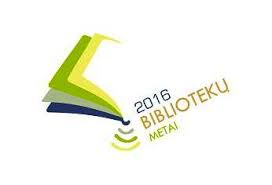 Показатели читаемости в классах за 2015-2016 учебный год
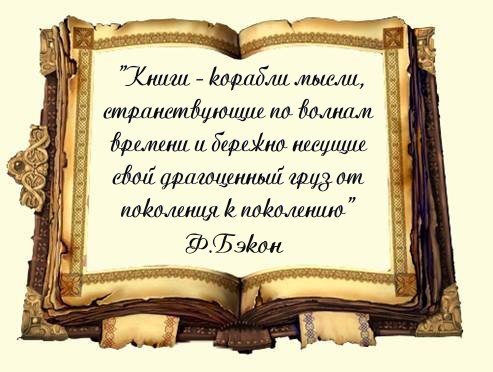 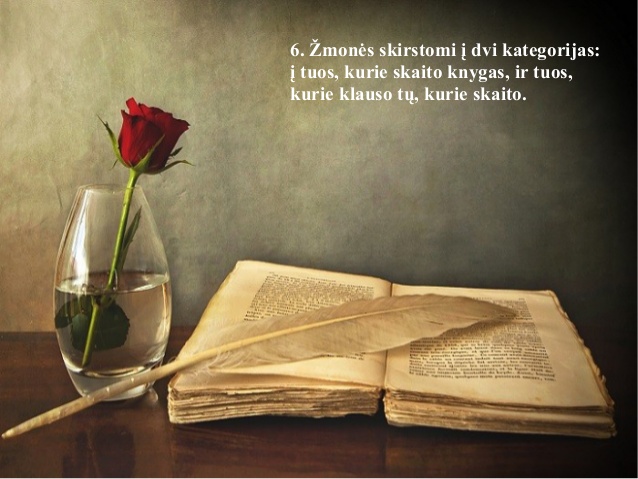 Библиотека школы им.С.Ковалевской
Данные за 2015-2016 учебный год
1-е -классы. В 2016-2017  учебном году это 2-е классы
Прочитано за год книг        Количество  читателей
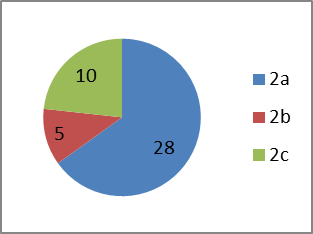 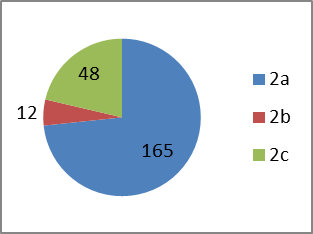 Данные за 2015-2016 учебный год
2-е-классы. В 2016-2017 учебном году это 3-е классы
Прочитано за год книг    Количество читателей
Данные за 2015-2016 учебный год3-е классы. В 2016-2017 учебном году это 4-е классы
Прочитано за год книг        Количество читателей
Данные за 2015-2016 учебный год4-е классы. В 2016-2017 учебном году это 5-е классы
Прочитано за год книг        Количество читателей
Данные за 2015-2016 учебный год5-е классы. В 2016-2017  учебном году это 6-е классы
Прочитано за год книг             Количество читателей
Данные за 2015-2016 учебный год6-е классы. В 2016-2017  учебном году это 7-е классы
Прочитано за год книг             Количество читателей
Данные за 2015-2016 учебный год7-е классы. В 2016-2017  учебном году это 8-е классы
Прочитано за год книг             Количество читателей
Данные за 2015-2016 учебный год8-е классы. В 2016-2017  учебном году это 9-е классы
Прочитано за год книг             Количество читателей
Данные за 2015-2016 учебный год9-е классы. В 2016-2017  учебном году это 10-е классы
Прочитано за год книг                Количество читателей
Данные за 2015-2016 учебный год10-е классы. В 2016-2017  учебном году это 11-е классы
Прочитано за год книг         Количество читателей
Данные за 2015-2016 учебный год11-е классы. В 2016-2017  учебном году это 12-е классы
Прочитано за год книг            Количество читателей